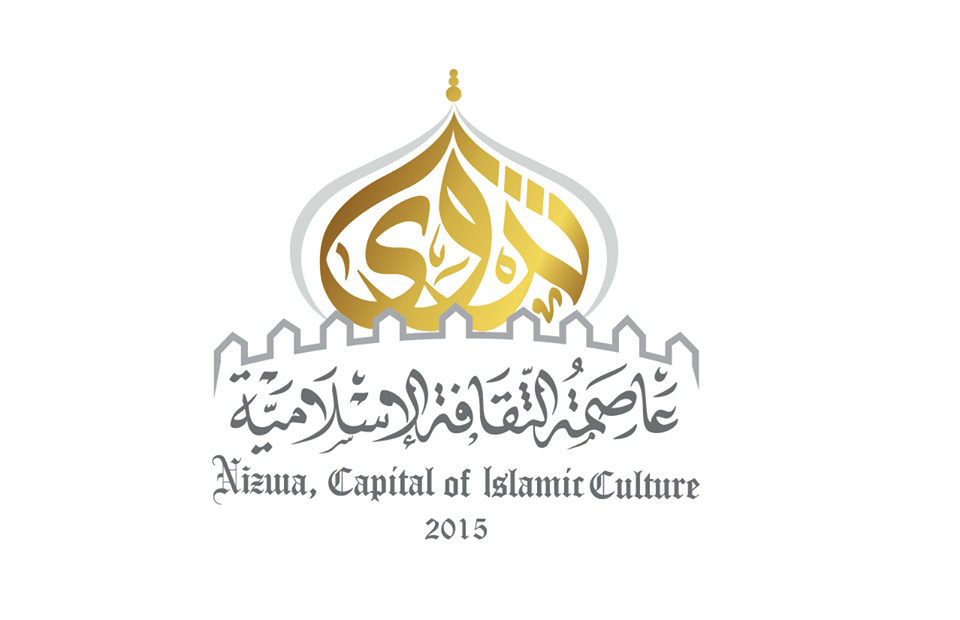 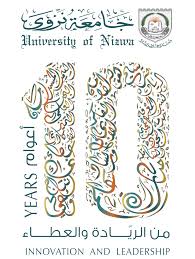 المسابقة الأدبية الأولى لجامعة نزوى
 (بمناسبة مرور عشر سنوات على إنشائها)
واحتفاءً بنزوى عاصمة الثقافة الإسلامية 2015 م
النص المسرحي- المقال الصحفي- الشعر الفصيح
يسر جامعة نزوى أن تعلن عن المسابقة الأدبية الأولى لطلاب مؤسسات التعليم العالي في السلطنة حسب الشروط التالية:

الشروط العامة للمسابقة:
أن يكون الطالب منتظما بالدراسة بالجامعة.
أن يكون العمل المقدم للمسابقة جديدا وغير منشور أو مشارك به من قبل.

شروط المسرحية:
أن تكون لغة الكتابة واضحة وسليمة.
ان يكون الموضوع المطروق يهتم بقضايا الإنسان والمجتمع والوطن مع ضرورة تضمنه إشارة مرور عشر سنوات من إنشاء جامعة نزوى.
أن يتوافر فيه شرط الجمالية والفنية.
شروط الشعر الفصيح/ شعر التفعيلة:
ألا تقل القصيدة عن خمسة عشر بيتا في الشعر المقفى.
ألا تقل قصيدة شعر التفعيلة عن أربعة مقاطع شعرية.
أن يهتم موضوعها بقضايا الوطن، مع ضرورة تضمنه إشارة مرور عشر سنوات من إنشاء جامعة نزوى.
أن تعكس وجه الحياة الطلابية بالجامعة.
أن يتوافر فيها شرط السلامة اللغوية والنحوية والعروضية.

شروط المقال الصحفي:
أن تتوافر فيه شروط كتابة المقال الصحفي.
ألا يقل حجمه عن 4 صفحات بمقاس A4، خط Times New Romanمقاس 16 في المتن، و14 في الهامش.
جوائز المسابقة:
الفائز الأول في كل مجال: 700 ريال عماني.
الفائز الثاني في كل مجال: 500 ريال عماني.
الفائز الثالث في كل مجال: 300 ريال عماني. 
جائزة المحكمين:  500 ريال لكل محكم في كل مجال من المجالات المدرجة. 

* تسلم المشاركات لمركز التميز الطلابي مبنى 11-2 أو ترسل على البريد الإلكتروني nassir.albahlani@unizwa.edu.om

*  آخر موعد لاستلام المشاركات يوم الخميس الموافق 19 فبراير 2015 م